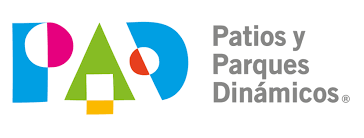 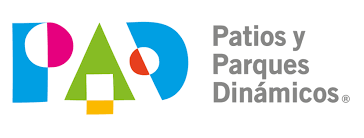 Circuito con tapones
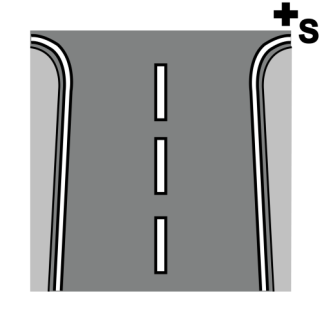 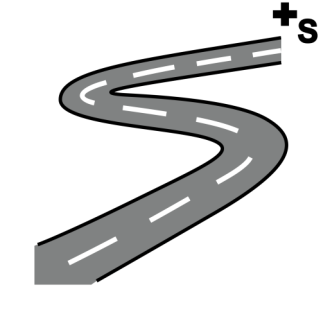 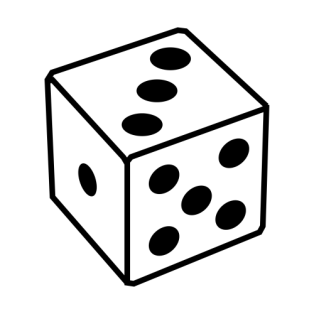 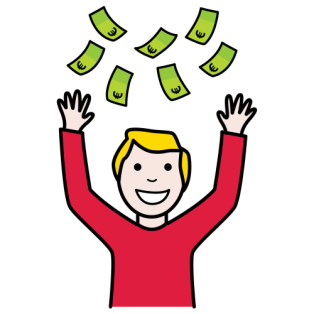 Elegimos por sorteo el tipo de circuito en el que nos toca participar.
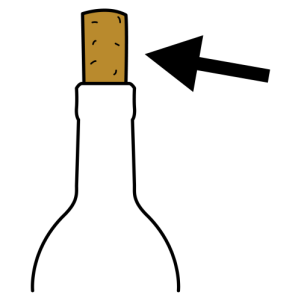 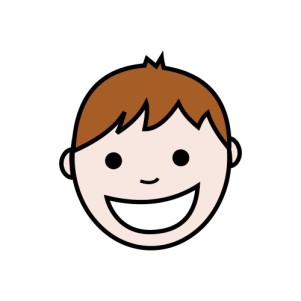 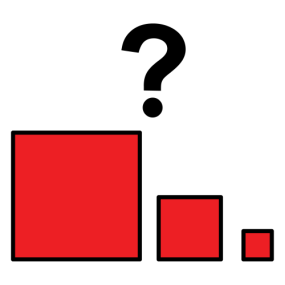 Adecuamos el tamaño del tapón a la destreza motora (motricidad fina) del alumno/a.
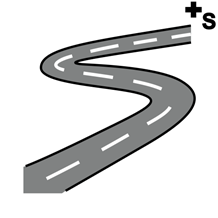 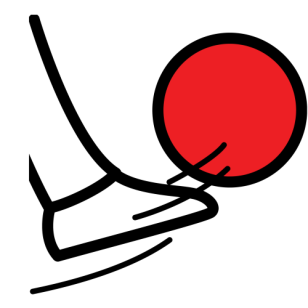 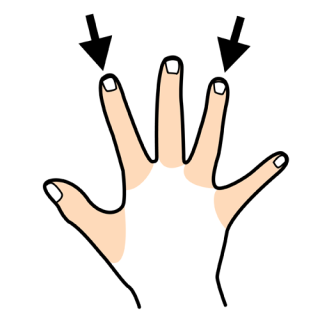 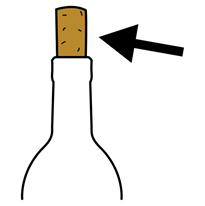 Tenemos que dar golpes con el dedo índice de nuestra mano dominante al tapón sin salirnos del circuito.
Fuente: Arasaacc….
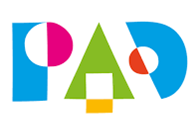 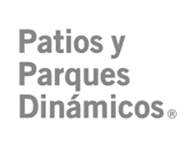 Materiales: 
Pintura de diferentes colores para hacer los circuitos en el patio.
Tapones de diferentes tamaños.
Dirigido a:
- A todo el alumnado aunque va encaminado especialmente para trabajar la motricidad fina y la coordinación óculo manual en el alumnado de educación Infantil y primer ciclo de Primaria.
Autoría del juego: 
Francisco Jesús Cuenca Prieto.